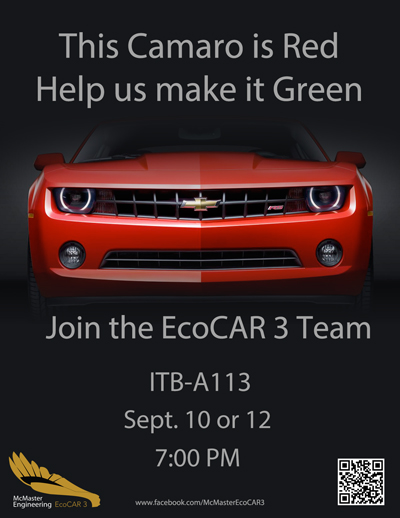 EcoCAR 3 Information Session
September 10th and 12th, 2014
What is happening with Formula Hybrid?
Competing in both EcoCAR 3 and Formula Hybrid in 2014/2015
Transition to EcoCAR 3 from 2015 to 2018 (4 years total)
Use Formula Hybrid build this year to teach skills and concepts
Knowledge transfer is a HUGE priority
What are we going to build?
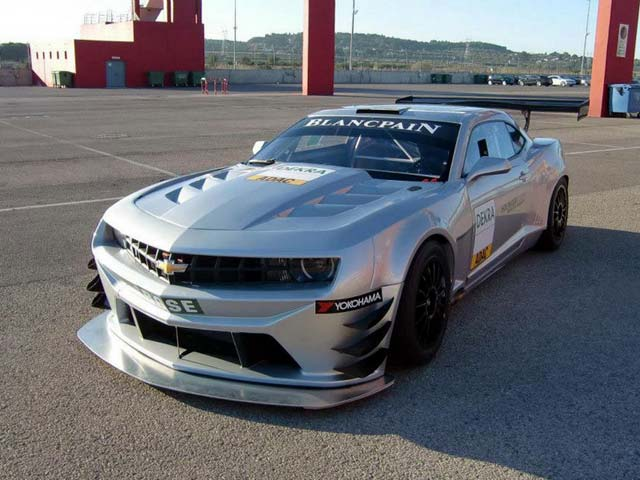 What are we going to build?
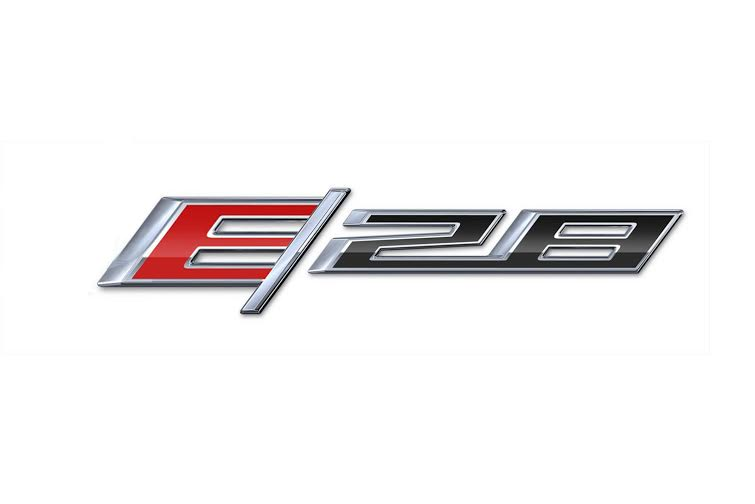 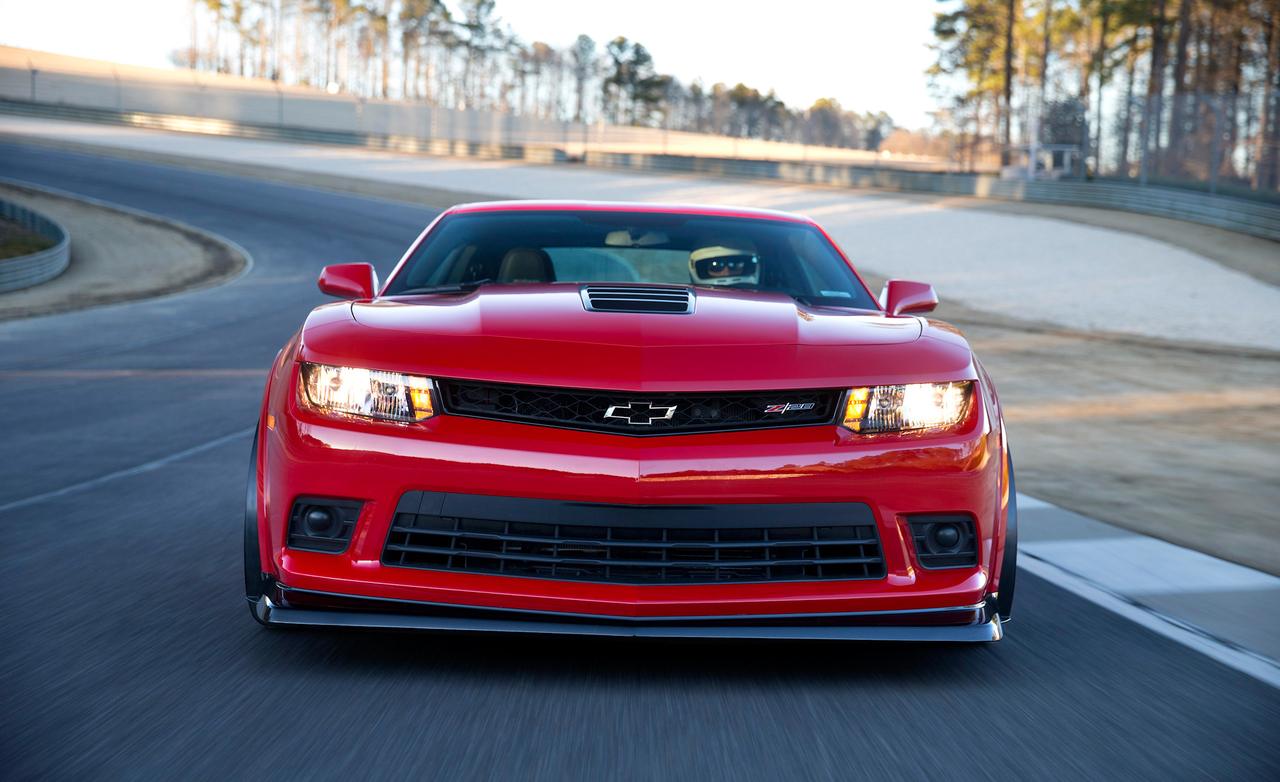 What are we going to build?
Official Rules to be released on Sept. 16, 2014

High Performance Hybrid 
Bordering on Track Car - LMP
700-900 hp combined
900-1100 Nm Torque (Lamborghini Gallardo – 510 Nm)
Full Active Aero 
Carbon Fiber Body
Data Acquisition System
Pushrod Suspension
Human Machine Interface
Who are we going to work with?
Katech Performance
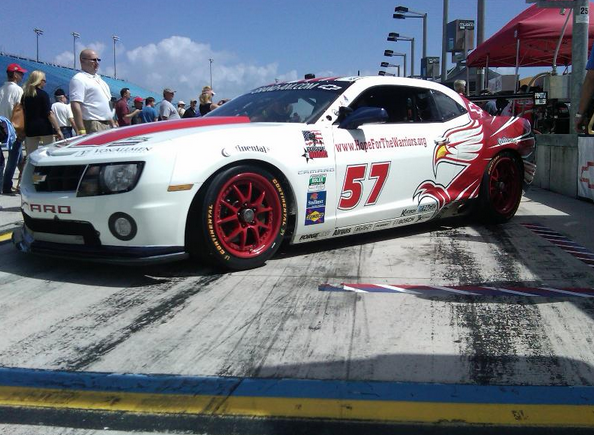 Who are we going to work with?
Apex Composites
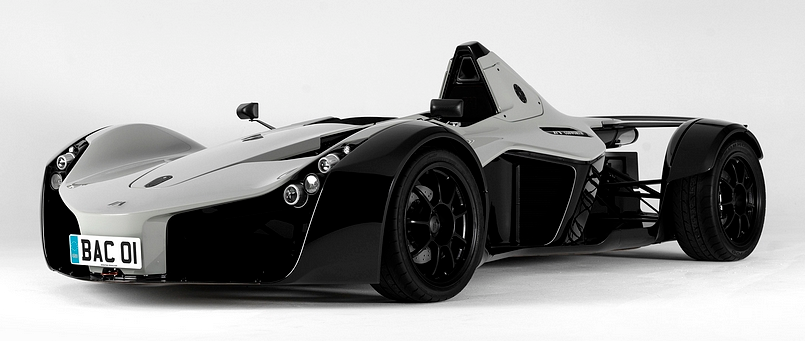 Who are we going to work with?
Multimatic
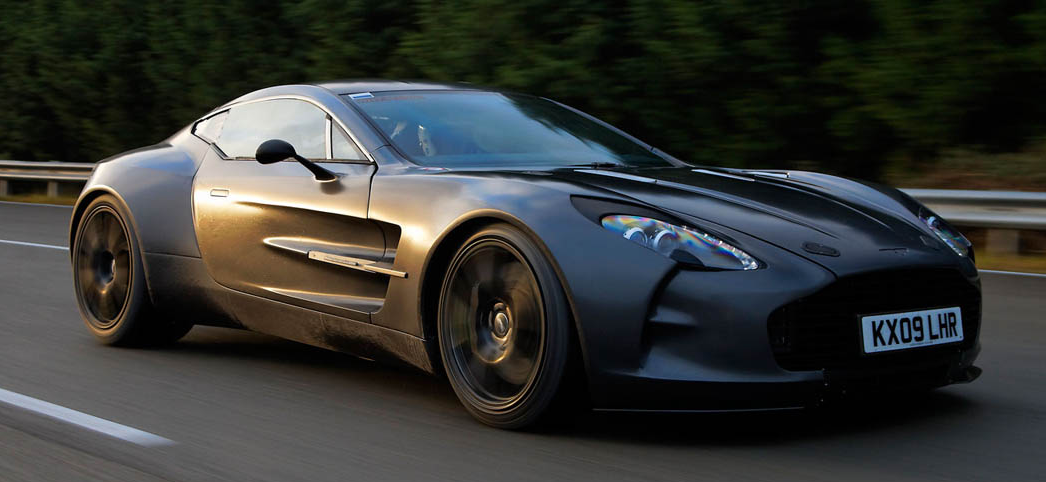 Who are we going to work with?
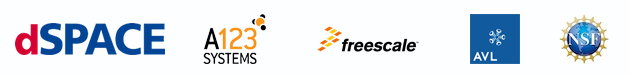 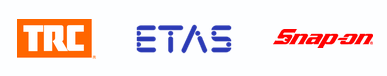 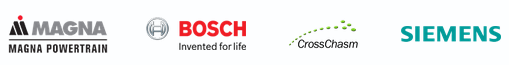 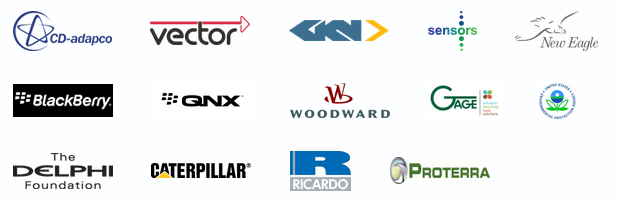 Course Credit
MECH ENG 4M06 - Capstone
ELEC ENG 4OI6 - Capstone
Other smaller undergraduate design projects
	TRON 4TB6, SOFTWARE 4GO6, MECH ENG 3EO5
Credit for extracurricular work 
Contact the team immediately if interested
Email Will, longw@mcmaster.ca
Potential Projects
HMI center console 
Focused on ease of access of information and usability
HMI driver dash and steering wheel interface
Smartphone application interface to the car 
Driving range, SOC, alarm, lock/unlock, remote start, special attention to security
Smart charging design-V2G
Power grid control of vehicle individual vehicle charging load on a mass scale
Detailed vehicle LV and HV component model   
Include power draw thermal generation and demand on thermal cooling system. To eventually be added to current powertrain models to give a more accurate picture of vehicle loads and as an extension fuel economy
Embedded Control for Specific tasks
Thermal Management, Controlling Vehicle Body Accessories, Special attention to power draw and power moding capabilities.
Solar Roof 
Model, design embedded control, optimize cost vs weight vs performance.
Digital mirror and backup camera system with blind spot detection and parktronics.
Radar assisted cruise control
Lane Departure and/or Accident Detection
Phoenix Nights
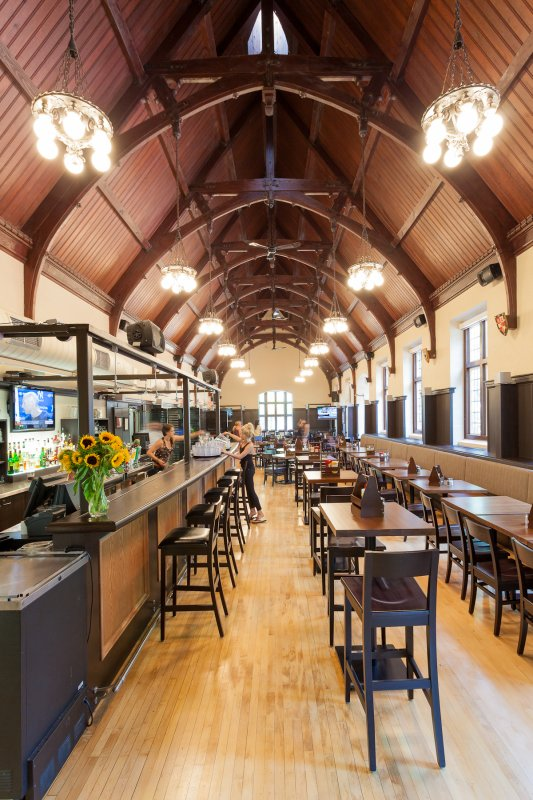 Once a week “Team Meeting”
Entire team social event
Food specials
Drink specials (19+)
Build an EcoCAR 3 “Family”
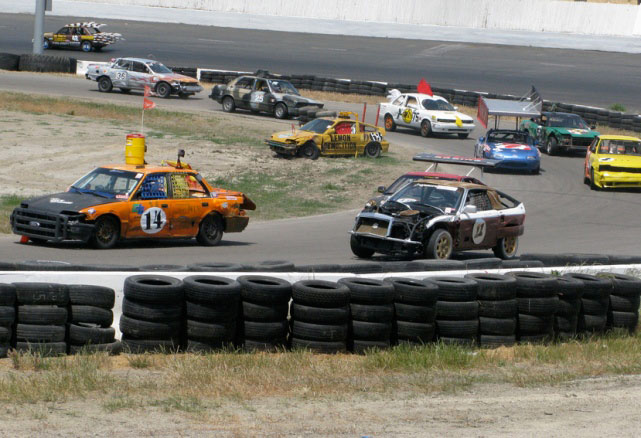 24 Hours of LeMONS
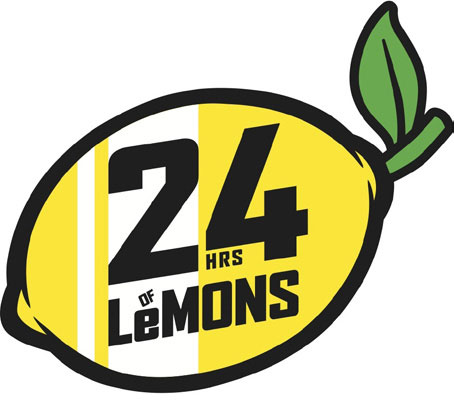 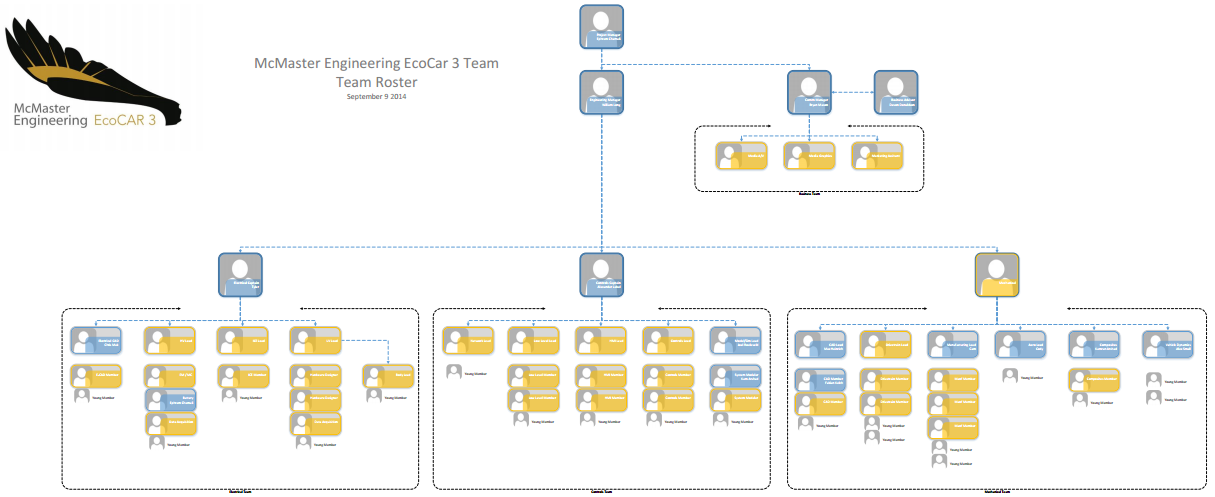 Communications
Mechanical
Electrical
Software & Controls
Application Process
Open Ended Application  - “Learning Portfolio”
No form or instructions
Highlight individual projects:
Arduino, Raspberry Pi, Beagle Bone
Homebuilt Go-Kart / Soapbox Derby
Software/Apps
Side projects of any kind
List interests and hobbies
Tell us what is special about you, and what you hope to bring to the team
	More details to be released in the coming weeks – but start thinking now
Application Review Process
Multiple interviews
Review of your Learning Portfolio
Investigation of prior knowledge
Multiple Learning Sessions
Hands-on teaching: Carbon, PCB Design, etc.
Teaching tutorials: Hybrid Architectures, Controls, etc.
Testing: Rules, Tools
Everyone in any program, any age will be given equal opportunity
Questions? Comments?